Fotodioda
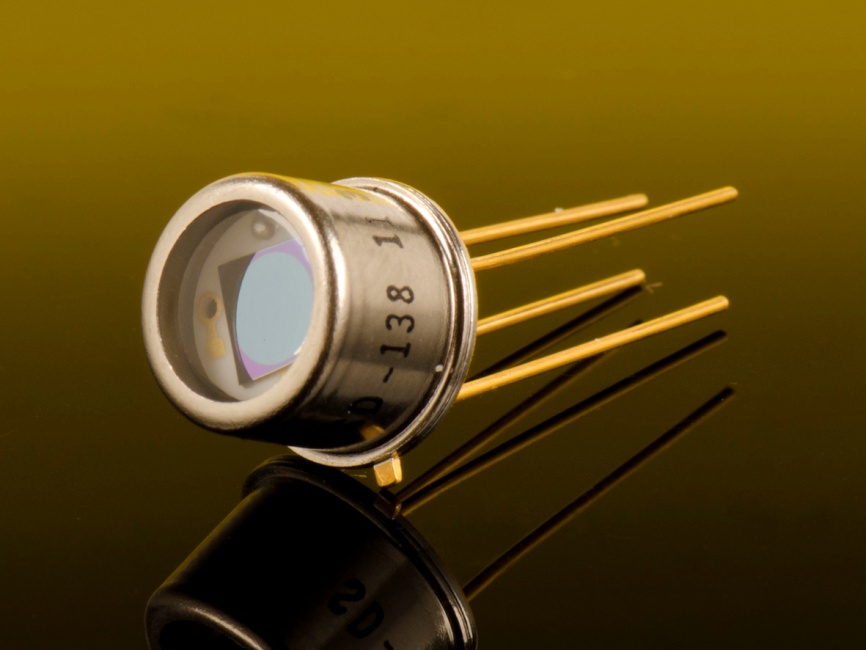 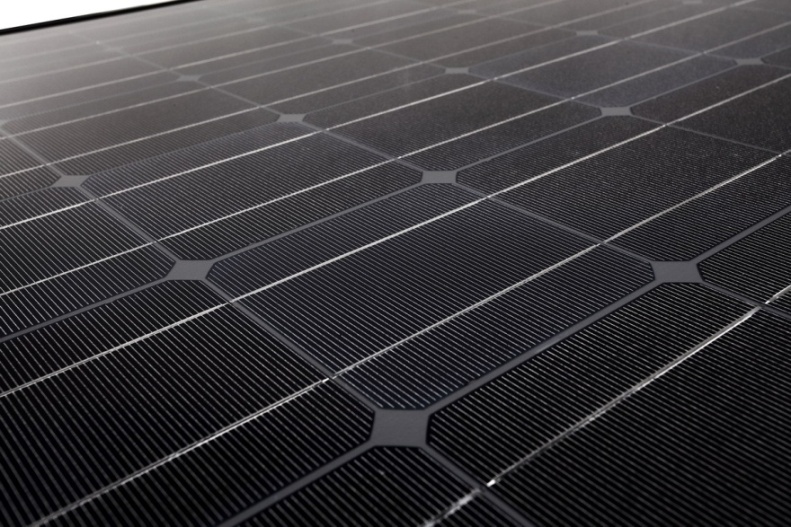 Nina Lomtatidze         19.05.15
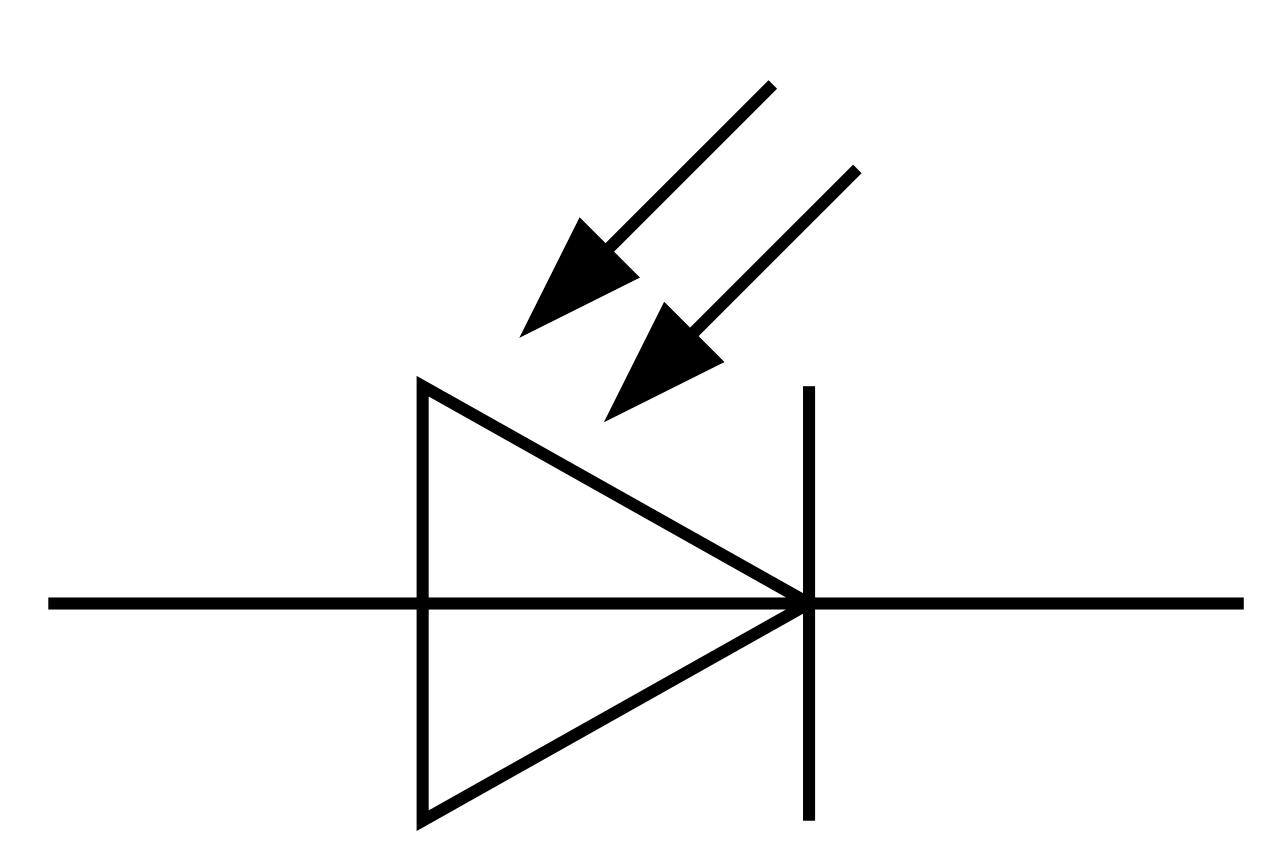 Princip
Citlivost oblasti PN přechodu na světlo
Při zapojení do obvodu vzniká elektrické pole způsobené elektrony a dírami
Přeměňuje energie světelného záření na elektrickou energie
Zapojená fotodioda
Nezapojená fotodioda
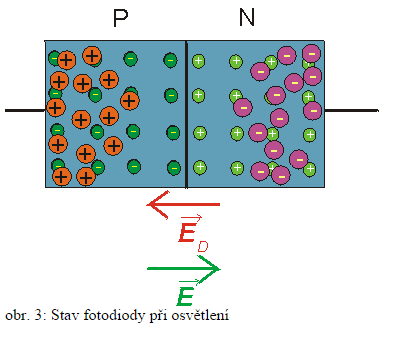 Popis fotodiody zapojené do obvodu:
Rozdíl mezi zapojenou a nezapojenou:
Není-li přechod osvětlen, má voltampérová charakteristika fotodiody stejný průběh, jako má charakteristika běžné plošné diody.
Použití
Jako odporová – zapojení stejné jako u fotorezistoru. 
    Zabezpečovací zařízení proti zlodějůmPaprsek světla vychází ze zdroje na jedné straně a dopadá na fotorezistor nebo fotodiodu na druhé straně. Při přerušení paprsku vzroste odpor fotorezistoru  a zařízení provede nějakou akci.
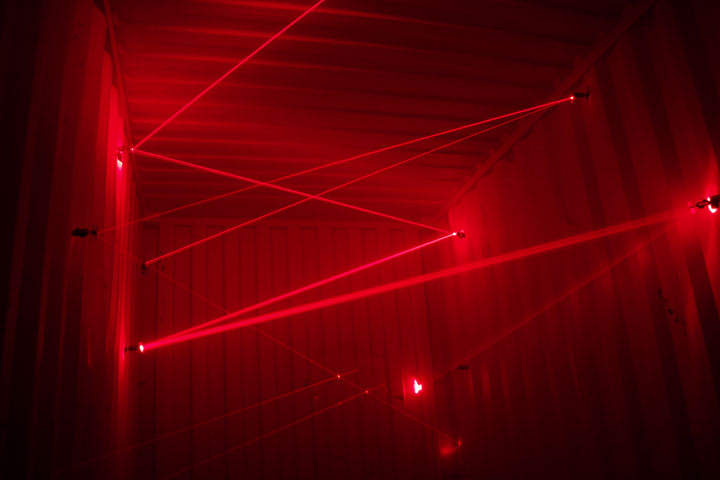 Jako hradlová - sluneční (solární) článek
   Na PN přechodu fotodiody je elektrické pole způsobené pohyblivými částicemi s nábojem. Spojíme-li konce fotodiody přes rezistor , začne rezistorem protékat proud tvořený těmito volnými částicemi. Na PN přechodu (je-li stále osvětlen) se přitom generují stále další a další páry elektron-díra a fotodioda se tedy chová jako zdroj stejnosměrného napětí. Velikost napětí je cca 0,5 V na jednu fotodiodu.
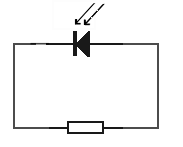 Použití fotodiody jako zdroje napětí:a) Napájení malých spotřebičů - například kalkulačkyb) Výroba elektrické energie pro domácnost c) Zdroj napájení družic ve vesmíru
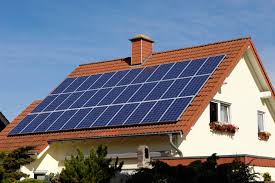 Účinnost je cca 10-14 %.Energie získaná z 1 m2 plochy tedy teoreticky stačí na napájení deseti stowattových žárovek.
Dekuji za pozornost.